Natural Language Processing
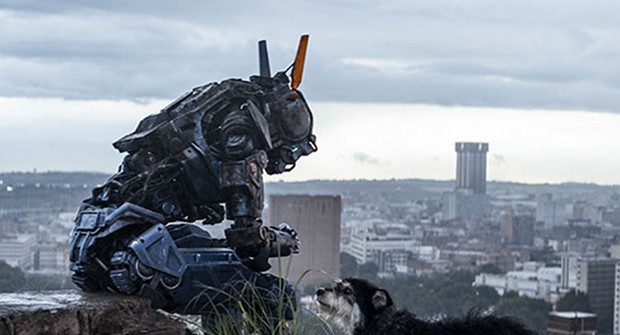 INST 4200
David J Stucki
Spring 2017
Introduction to NLP
An Introduction to Natural Language Processing, Computational Linguistics, and Speech Recognition, by  Daniel Jurafsky & James H. Martin
Consider (again) the HAL-9000 computer
HAL is an artificial agent capable of such advanced language processing behavior as speaking and understanding English, and at a crucial moment in the plot, even reading lips
The language-related parts of HAL
Speech recognition
Natural language understanding (and, of course, lip-reading), 
Natural language generation 
Speech synthesis
Information retrieval 
Information extraction
Inference
Introduction to NLP
3
Data Processing vs. Language Processing
By NLP, we have in mind those computational techniques that process spoken and written human language, as language.
What distinguishes these language processing applications from other data processing systems is their use of knowledge of language. 
Computer programs: 
When a program measures data by counting bytes or lines of text, it is an ordinary data processing application. 
However, when it is used to count the words in a file it requires knowledge about what it means to be a word, and thus becomes a language processing system.
Example: Python Ghost-writer
Introduction to NLP
4
Knowledge in Speech and Language Processing
Both the tasks of being capable of analyzing an incoming audio signal and recovering the exact sequence of words and generating its response require knowledge about phonetics and phonology, which can help model how words are pronounced in colloquial speech.

Producing and recognizing the variations of individual words (e.g., recognizing that doors is plural) requires knowledge about morphology, which captures information about the shape and behavior of words in context.
Knowledge Problems
Syntax: the knowledge needed to order and group words together.
HAL, the pod bay door is open.
HAL, is the pod bay door open?

I’m I do, sorry that afraid Dave I’m can’t.

Lexical semantics: knowledge of the meanings of the component words
Compositional semantics: knowledge of how these components combine to form larger meanings
To know that Dave’s command is actually about opening the pod bay door, rather than an inquiry about the day’s lunch menu.
Pragmatics: the appropriate use of the kind of polite and indirect language
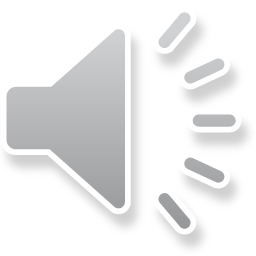 Introduction to NLP
6
Linguistic Categories
Phonetics and Phonology — The study of linguistic sounds
Morphology —The study of the meaningful components of words
Syntax —The study of the structural relationships between words
Semantics — The study of meaning
Pragmatics — The study of how language is used to accomplish goals
Discourse—The study of linguistic units larger than a single utterance
Introduction to NLP
7
Ambiguity
A perhaps surprising fact about the six categories of linguistic knowledge is that most or all tasks in speech and language processing can be viewed as resolving ambiguity at one of these levels. 
We say some input is ambiguous
if there are multiple alternative linguistic structures than can be built for it.
The spoken sentence, I made her duck, has five different meanings.
(1) 	I cooked waterfowl for her.
(2) 	I cooked waterfowl belonging to her.
(3) 	I created the (plaster?) duck she owns.
(4) 	I caused her to quickly lower her head or body.
(5) 	I waved my magic wand and turned her into undifferentiated waterfowl.
Approaches
Canned discourse (think Chinese Room…) 
Template systems: fill in blanks in pre-made sentence schemas
Systemic Grammars
Representation of sentences as collections of functions.  Rules allow mapping from functions to grammatical forms. (Halliday, 1985)
Comes from a branch of linguistics called Systemic-Functional Linguistics
Functional Unification Grammars
Represents sentences as feature structures that can be combined and altered to produce sentences. (Kay, 1979)
Communicative Goal
Knowledge Base
Discourse Structure
Discourse Planner
 Mechanisms for building Discourse Structures:
    - Text schemata; Rhetorical Relations
 Content Selection
Context Selection
Lexical Selection
Output from DP
Microplanning
Sentence Structure
referring expressions
aggregation
Input to SR
Surface Realizer
 Approaches:
      - Systemic Grammar; 
      - Functional Unification Grammar
Natural Language Output
Systemic Grammar
Mood Layer (interpersonal meta-function)
Describes the interaction between the sentence writer and reader
Transitivity Layer (ideational meta-function)
Identifies items such as who the actors are and what the goals are for the sentence
Identifies the type of process being performed
Theme Layer (textual meta-function)
Tries to fit the expression with a given theme and reference
Figure 20-2 From “”Speech and Language Processing”, Daniel Jurafsky & James H. Martin, Prentice Hall, 2000.
[Speaker Notes: Part of a Simple Systemic Grammar.]
Dialects used by different speech communities
Language
The concept of dialect
The concept of register
Registers: Uses of language in different contexts
Language